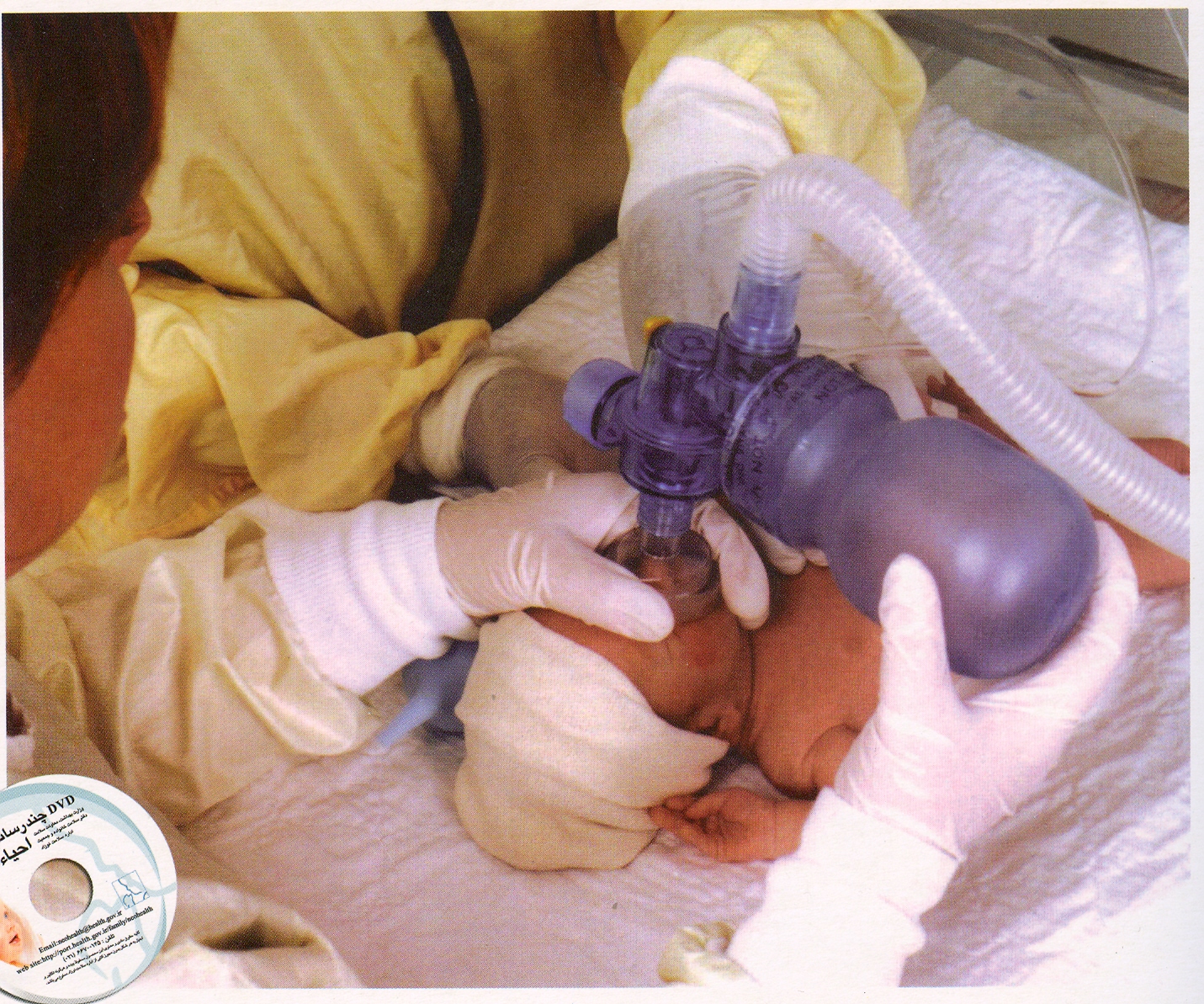 احیاء نوزاد
1
چرا باید احیا نوزاد را یاد بگیریم؟
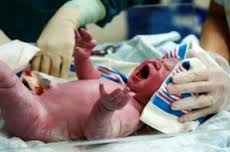 خفگی حین زایمان  (Birth Asphyxia) یکی از عوامل اصلی مرگ ومیر نوزادان در سراسر  دنیا است.
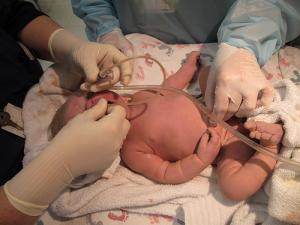 3
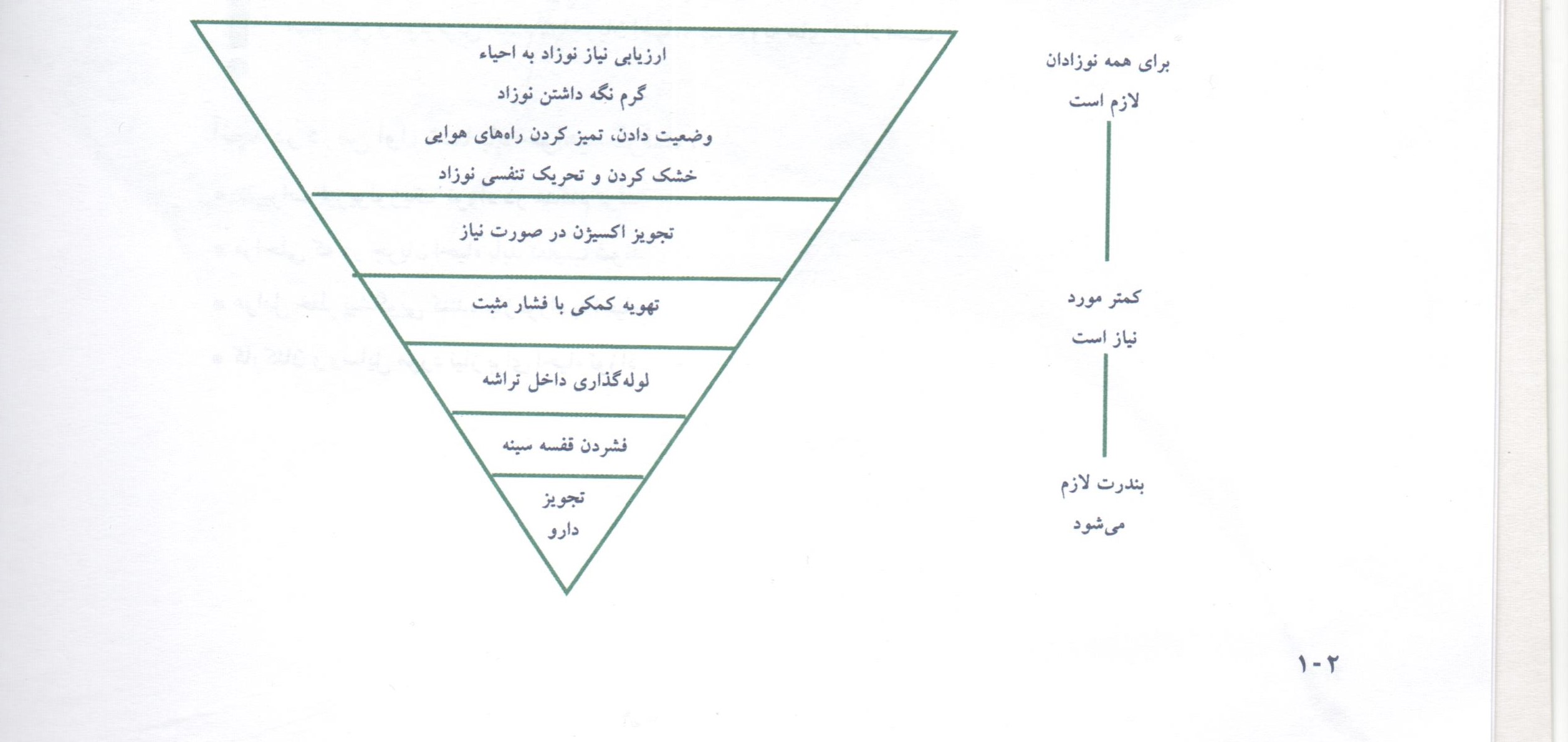 4
چه اتفاقی بطور طبیعی در زمان تولد امکان گرفتن اکسیژن از ریه ها را برای نوزاد فراهم می کند؟
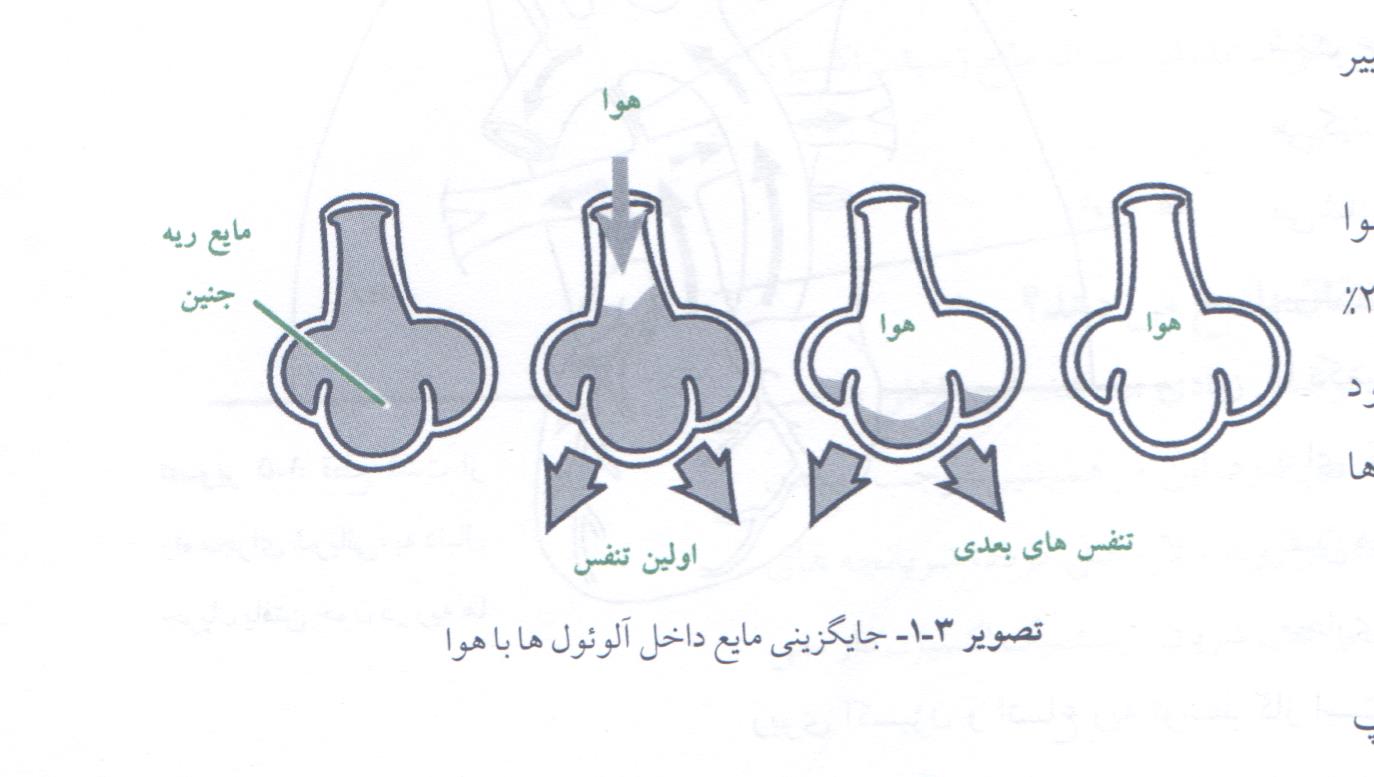 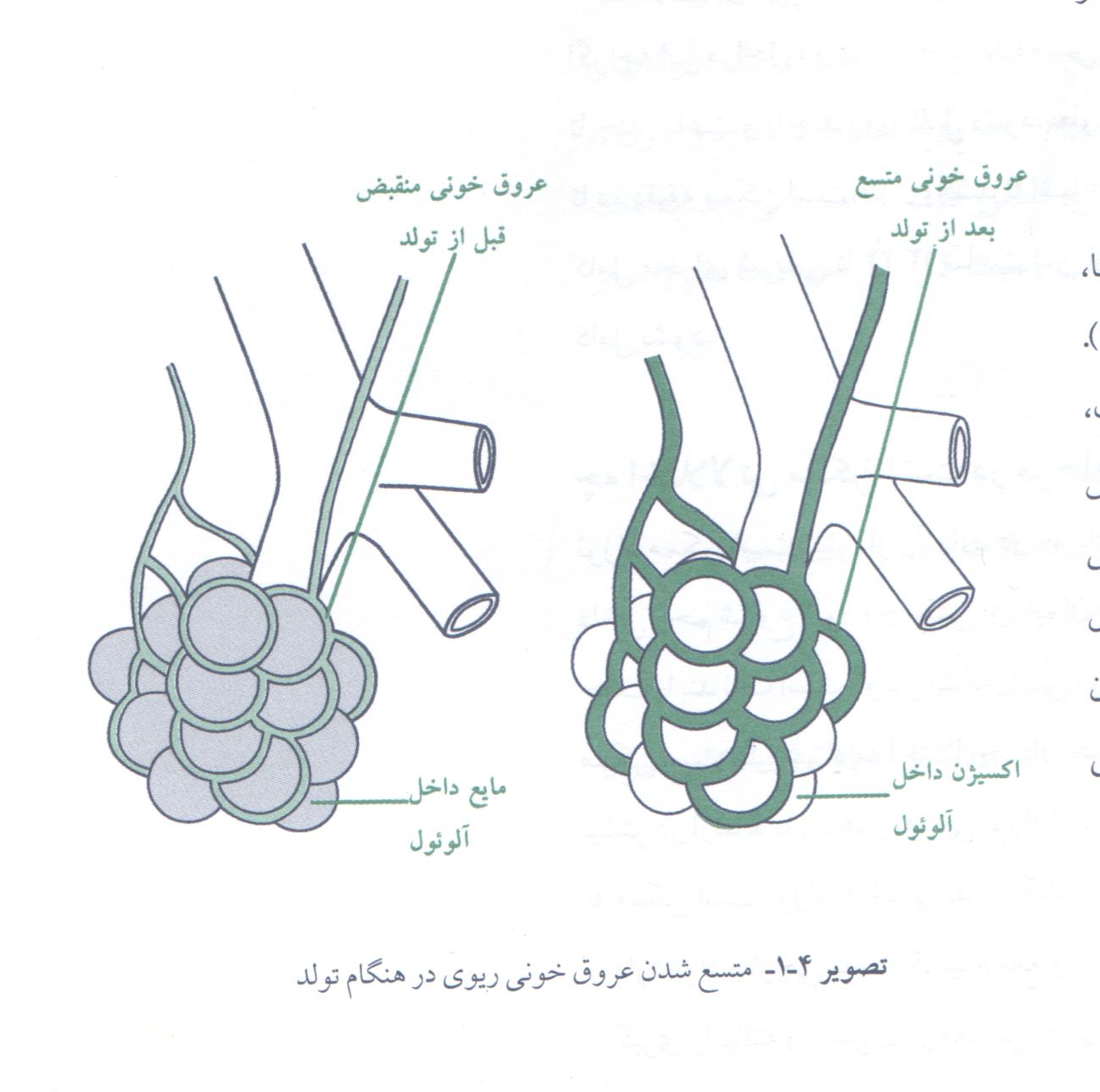 5
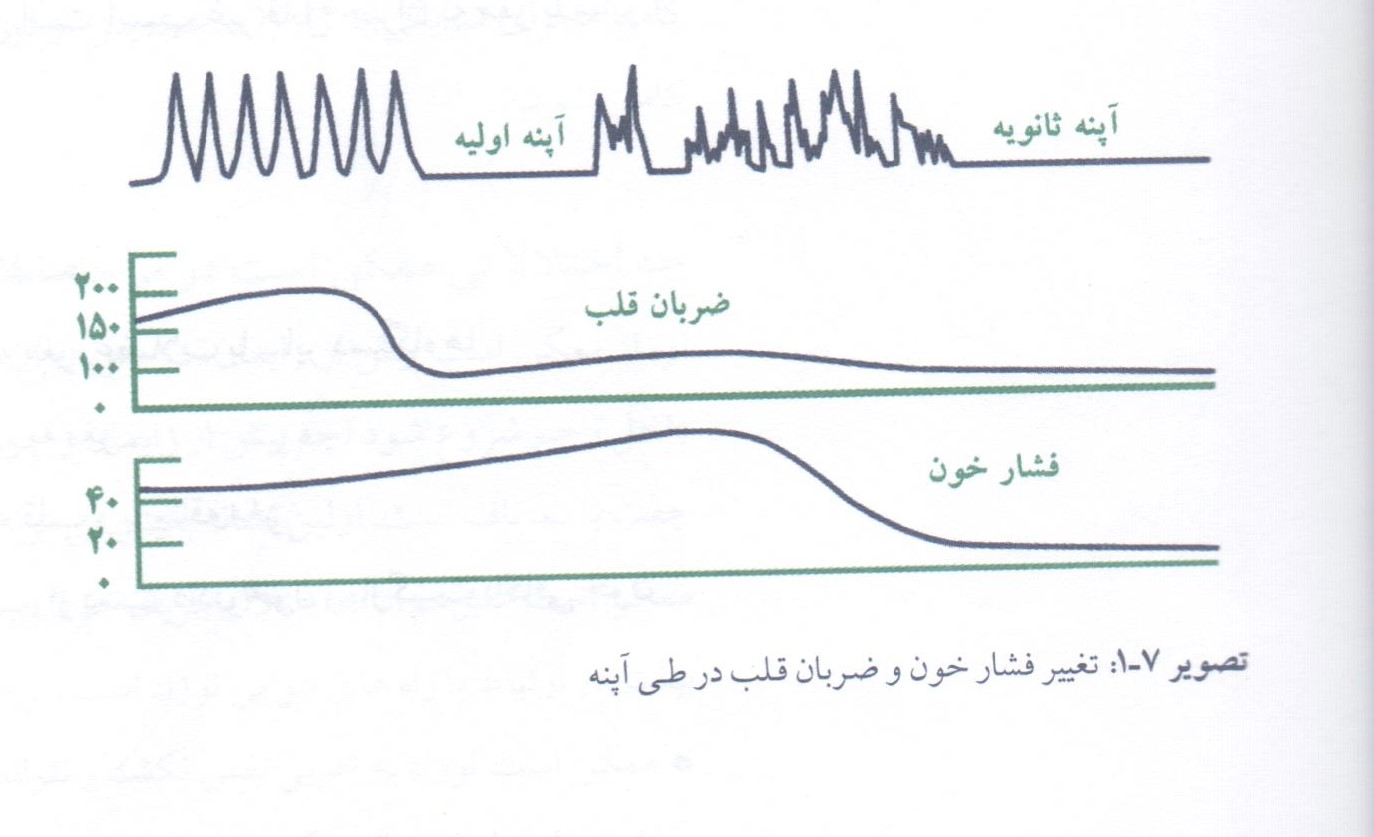 اگر نوزادی بلافاصله بعد از تحریک شروع به تنفس نکند، احتمالا وقفه تنفسی از نوع ثانویه پیش آمده و نیازمند تهویه با فشار مثبت است و ادامه تحریک کمکی به شروع تنفس نخواهد کرد.
تنفس اولین علامت حیاتی است که بدنبال محرومیت از اکسیژن در نوزاد کاهش پیدا می کند.
7
پیش بینی نیاز به احیاء
ارزیابی دقیق از الگوی ضربان قلب جنین  در حین تولد میتواند ماما را ازنظر نیاز احتمالی به احیاء ، هوشیار کند. 

شناسایی  عوامل خطر نیاز به احیاء
8
با شناسایی  عوامل خطر می توان نیاز به احیاء را در اغلب موارد پیش بینی کرد.
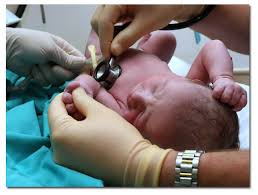 9
چرا نوزادان نارس در معرض خطر بیشتری قرار دارند؟
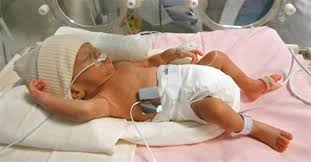 10
کلیات مراحل احیاء
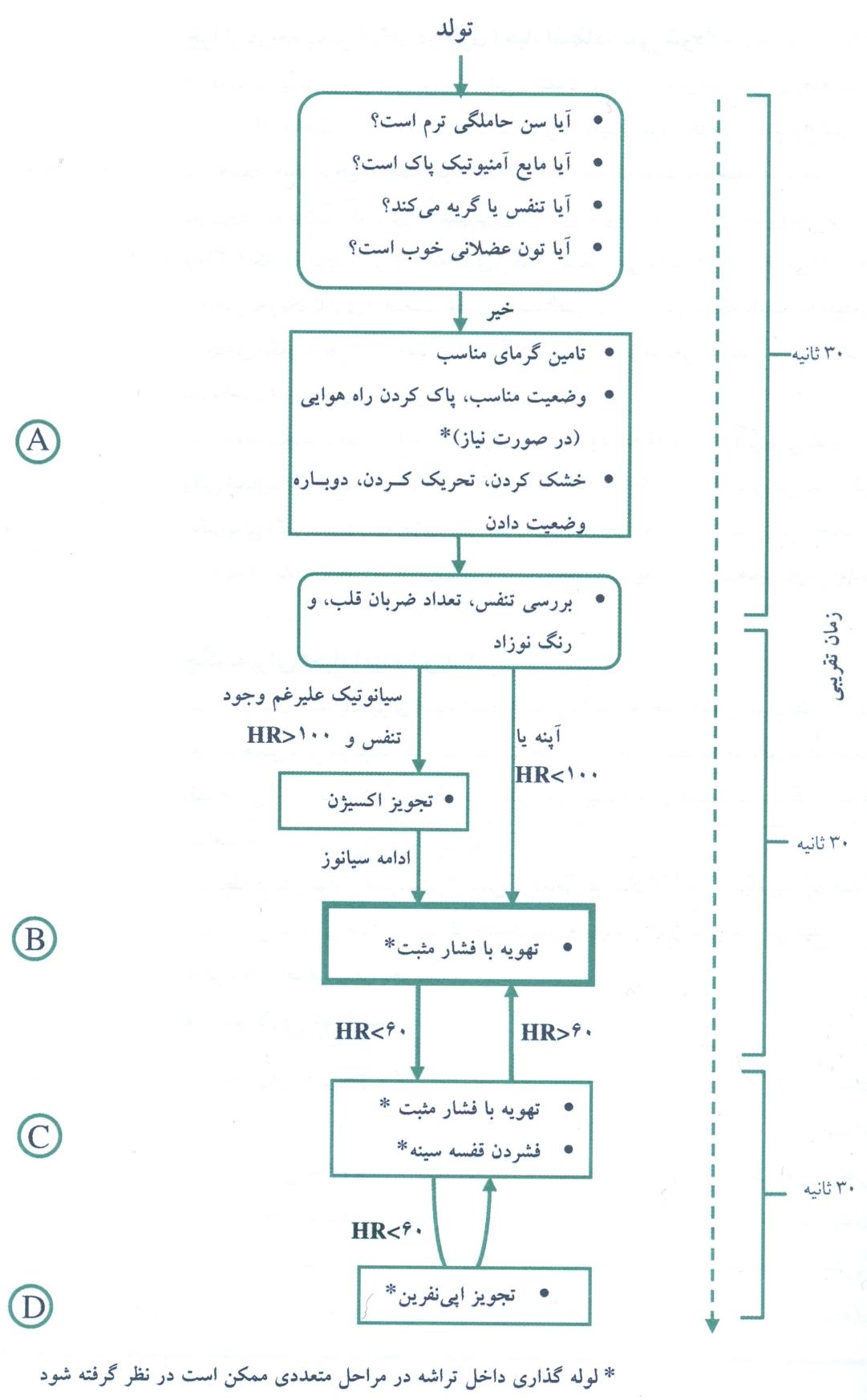 آیا سن حاملگی ترم است؟
آیا از مکونیوم پاک است؟
آیا تنفس و یا گریه میکند؟
آیا تون عضلانی مناسب است؟
11
تامین گرمای مناسب
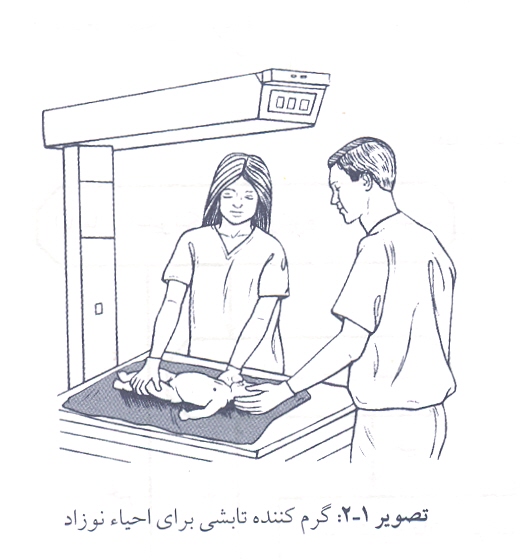 12
وضعیت مناسب، تمیز کردن راه هوای( در صورت نیاز)
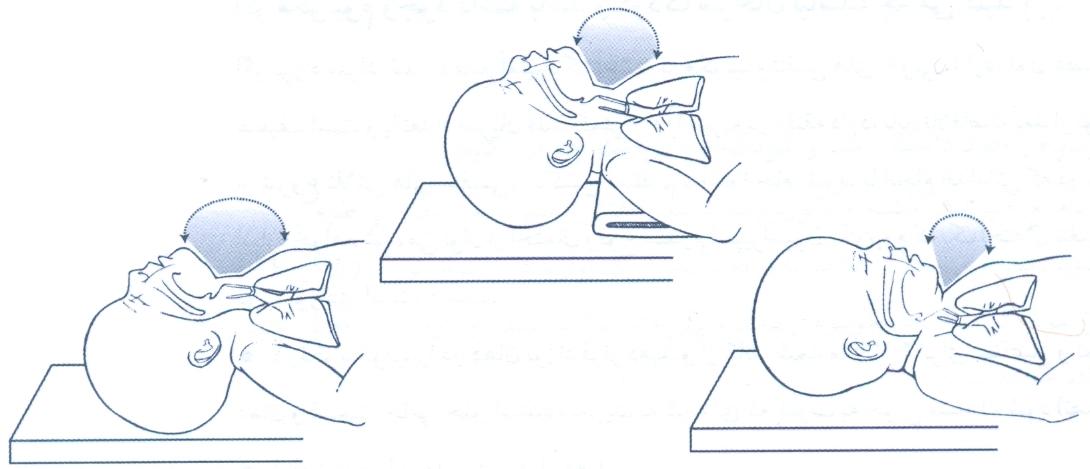 13
نحوه تمیز کردن راه هوایی در شرایط بدون مکونیوم
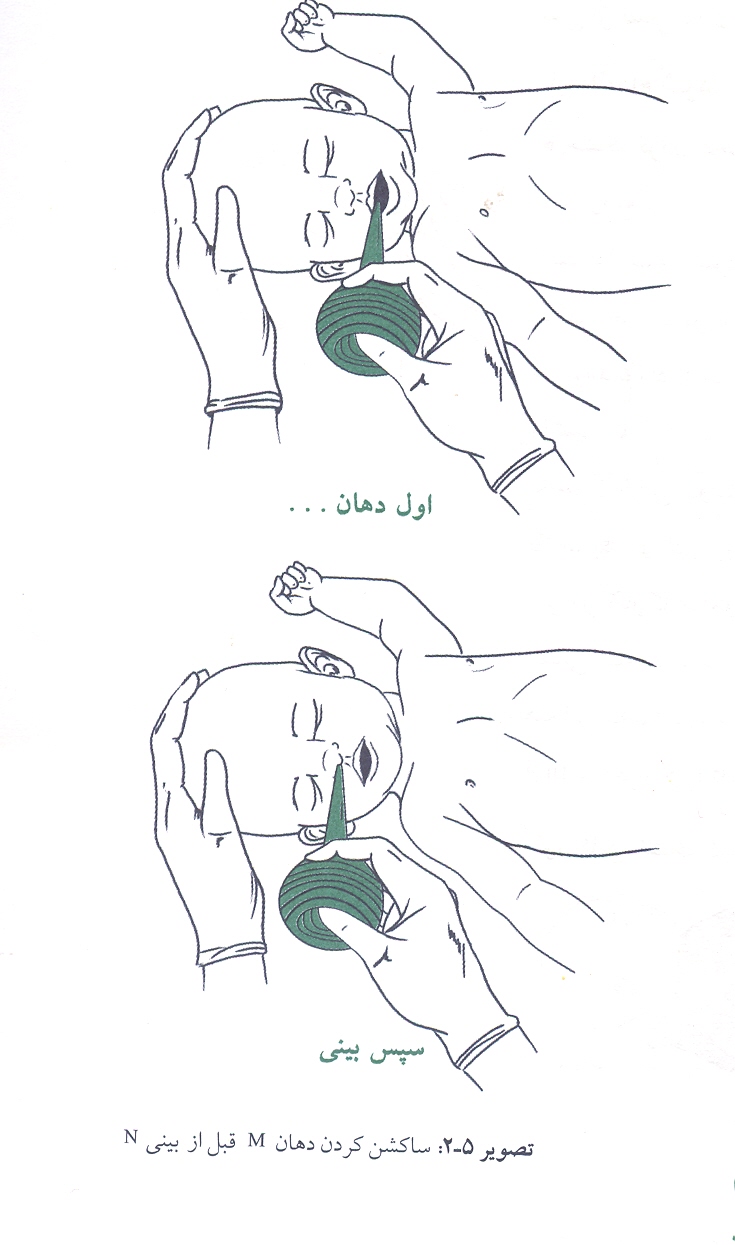 14
خشک کردن، تحریک تنفس و دوباره وضعیت دادن
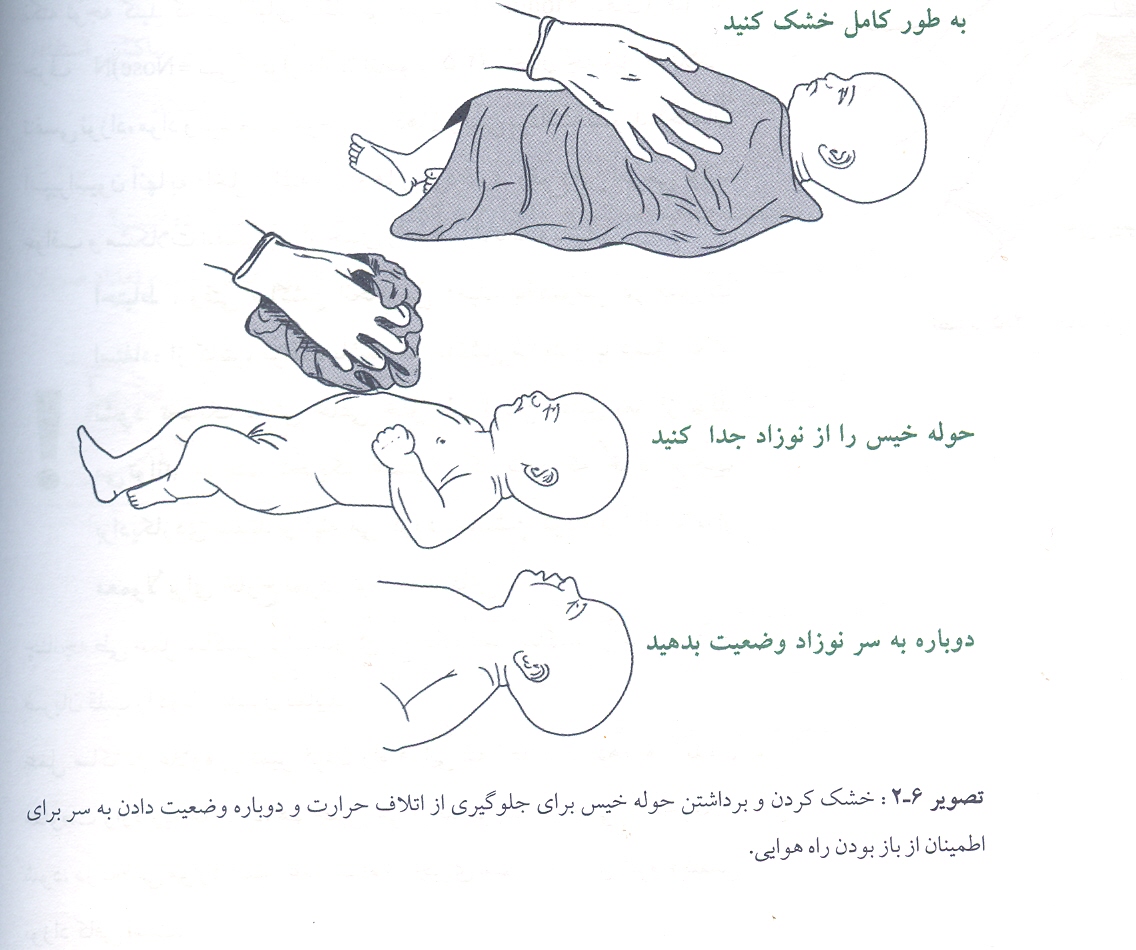 15
روشهای دیگری برای تحریک تنفس در نوزاد
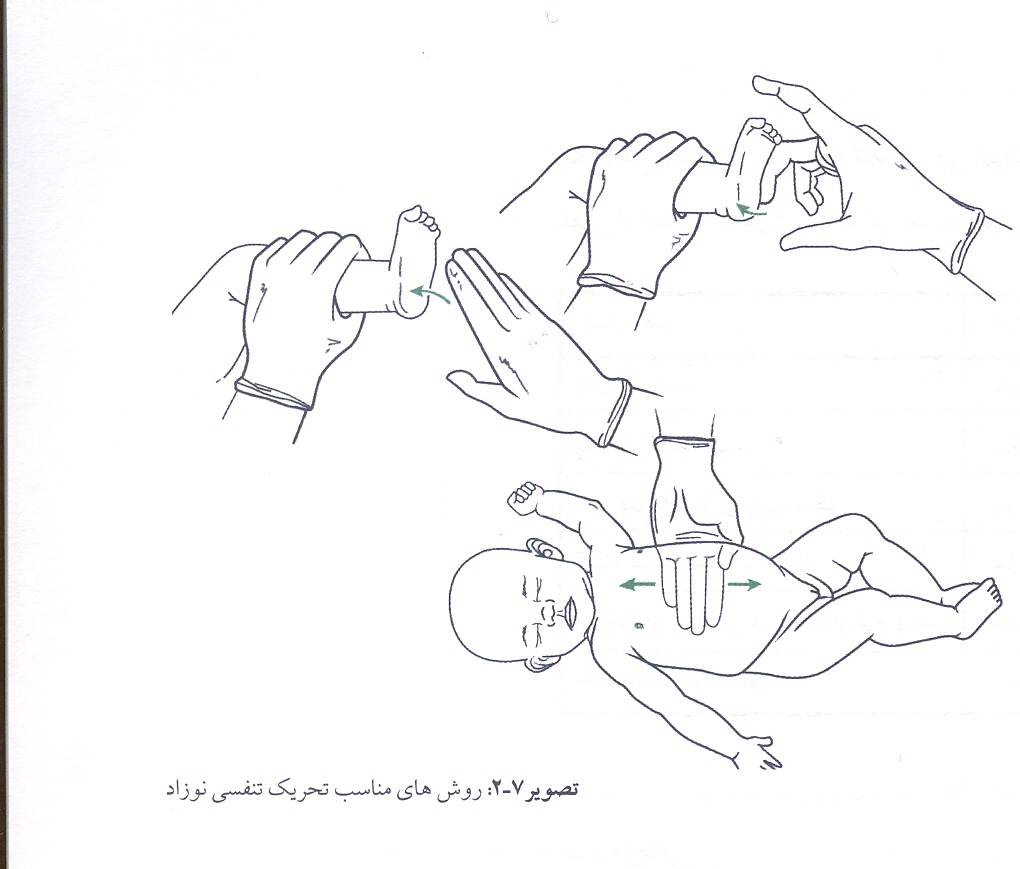 16
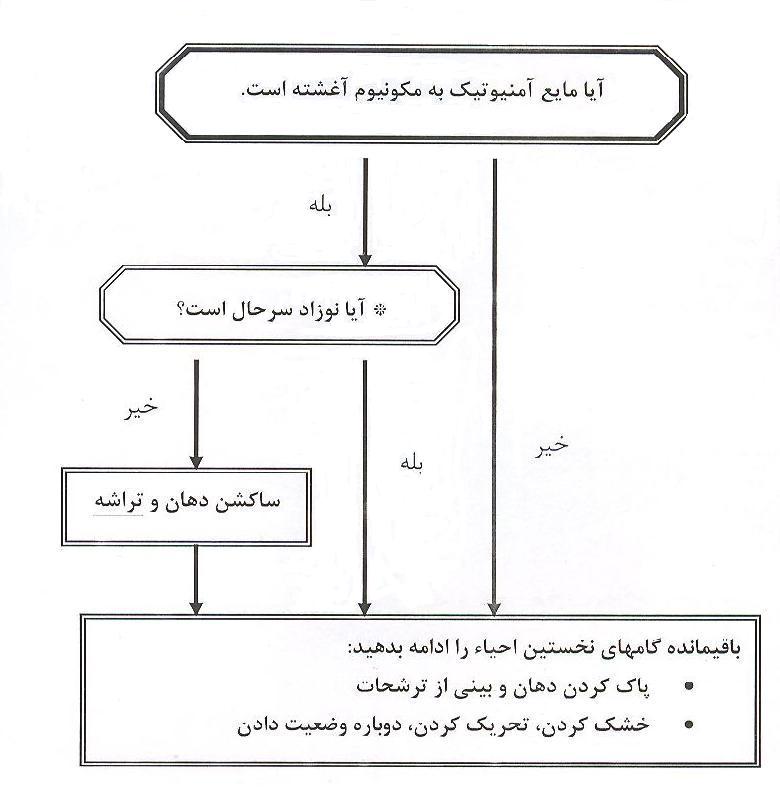 17
وجود مکونیوم و بد حالی نوزاد
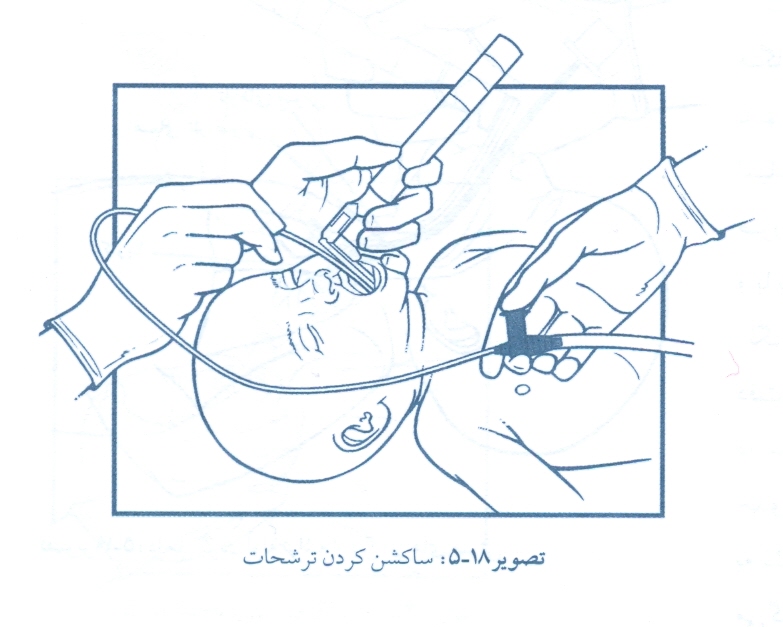 کاتتر شماره F  14- 12
18
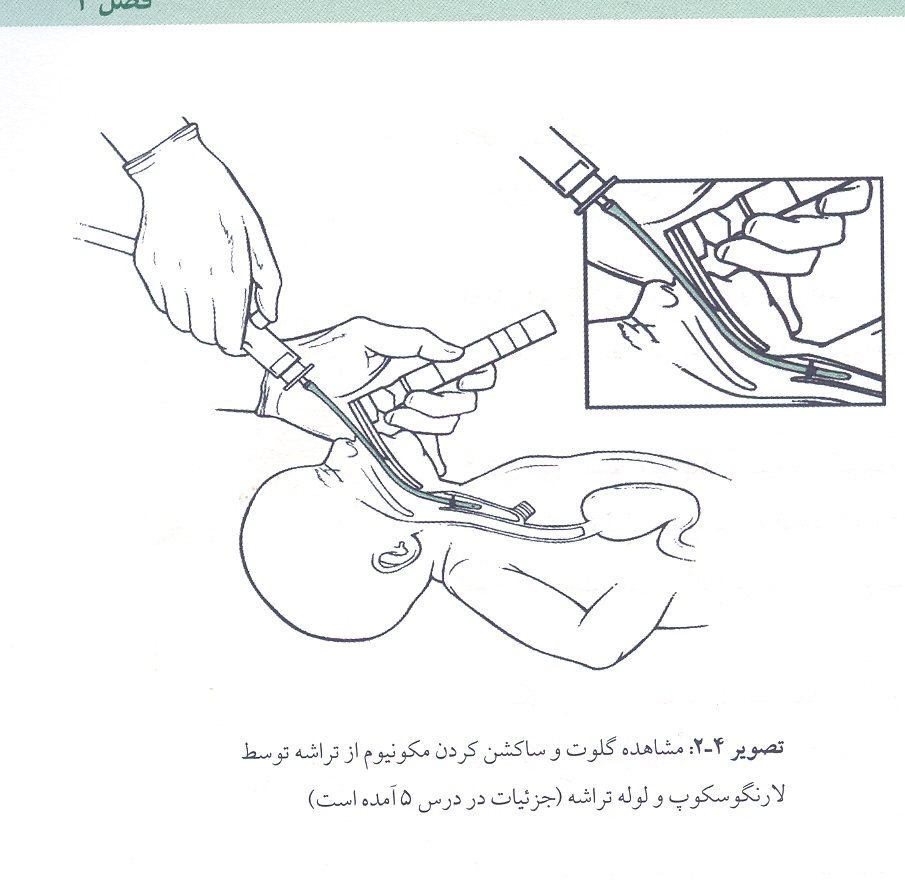 19
فراموش نشود
فشار دستگاه ساکشن بیشتر از 100 میلی متر جیوه نباشد.


ساکشن شدید و عمیق انجام نشود.


چنانچه طی عمل ساکشن برادیکاردی ایجاد شد عمل ساکشن قطع شود و ضربان قلب دوباره کنترل گردد.
20
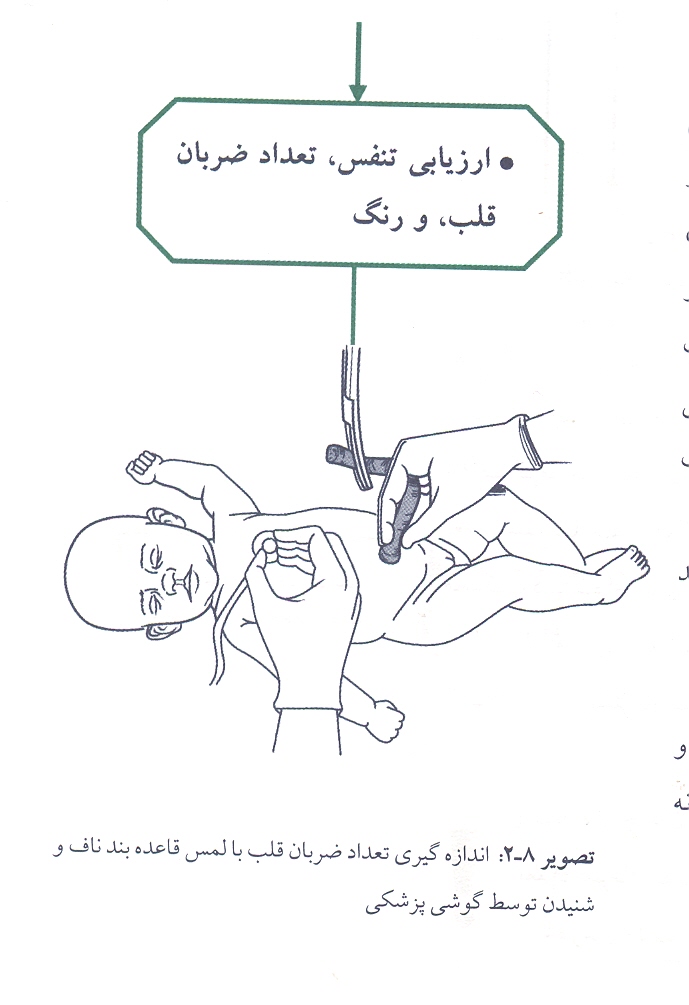 21
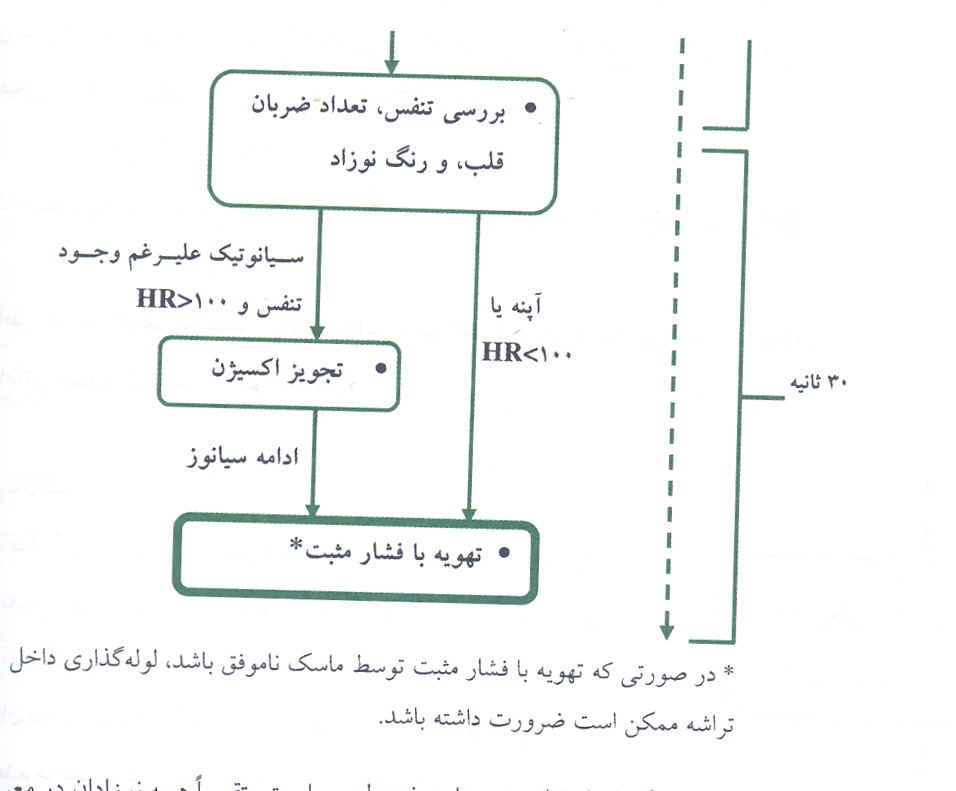 22
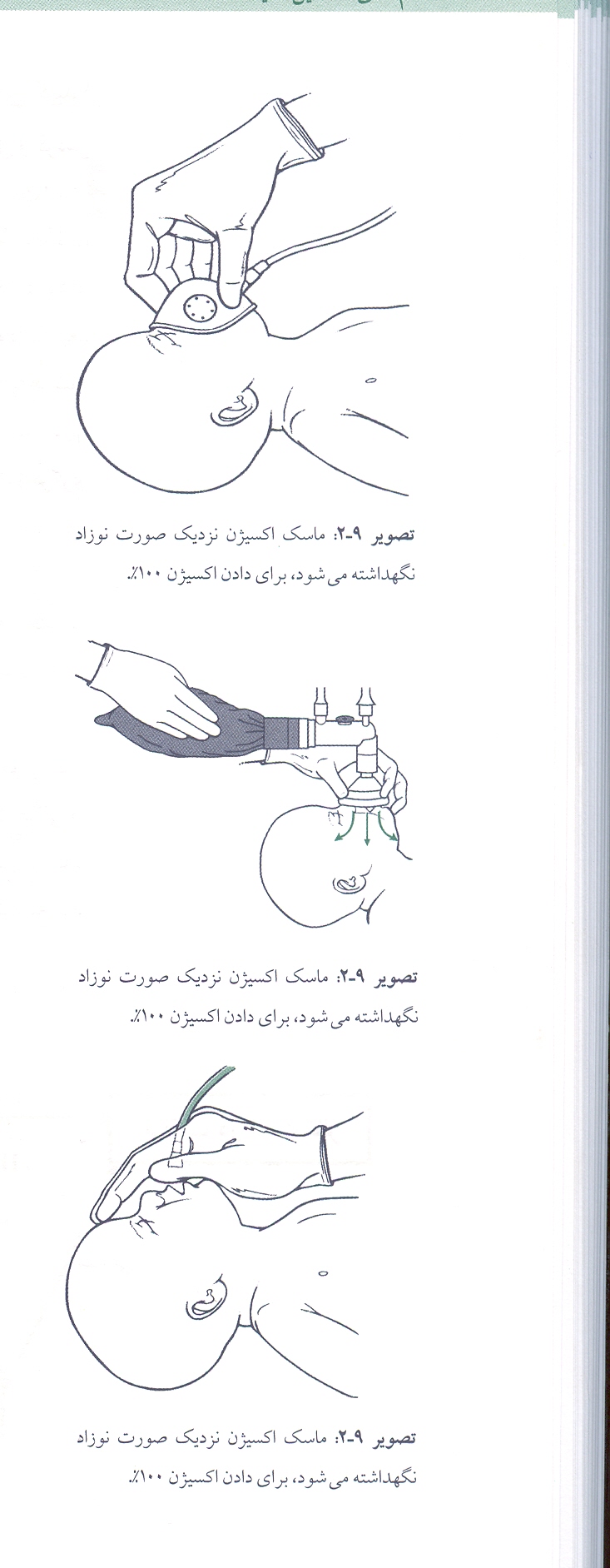 دادن جریان آزاد اکسیژن
ماسک اکسیژن 
بگ بیهوشی 
دستگاه احیا تی پیس
 لوله اکسیژن
تجویز جریان آزاد اکسیژن توسط ماسک متصل به آمبوبگ قابل اعتماد نیست.
23
انواع مختلف وسایل احیا برای تهویه نوزاد

آمبوبگ

بگ بیهوشی

دستگاه احیا تی پیس
24
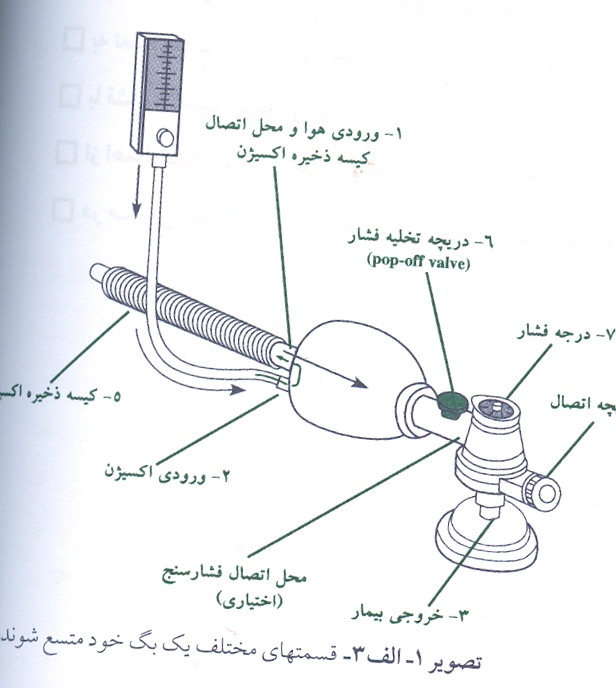 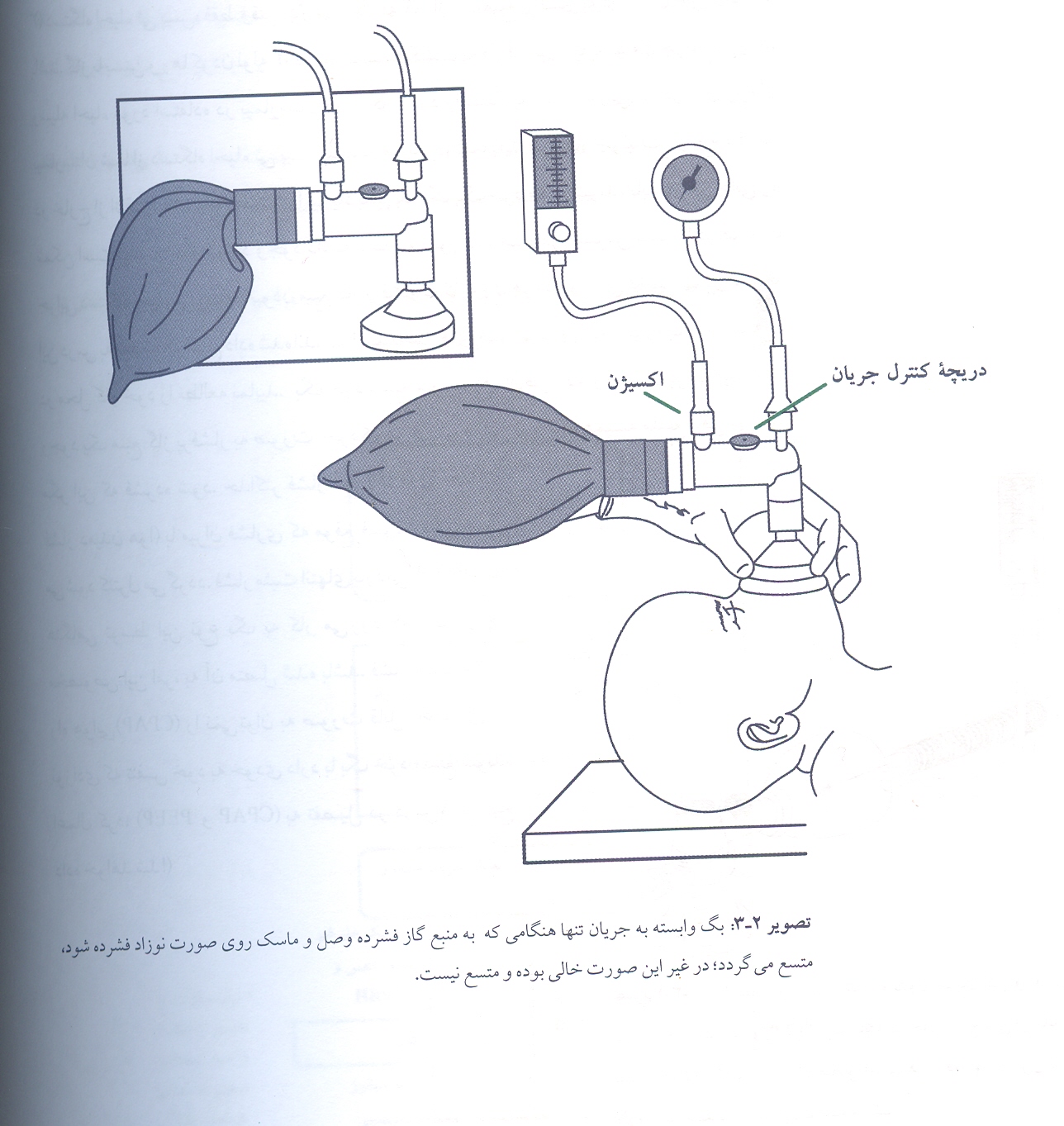 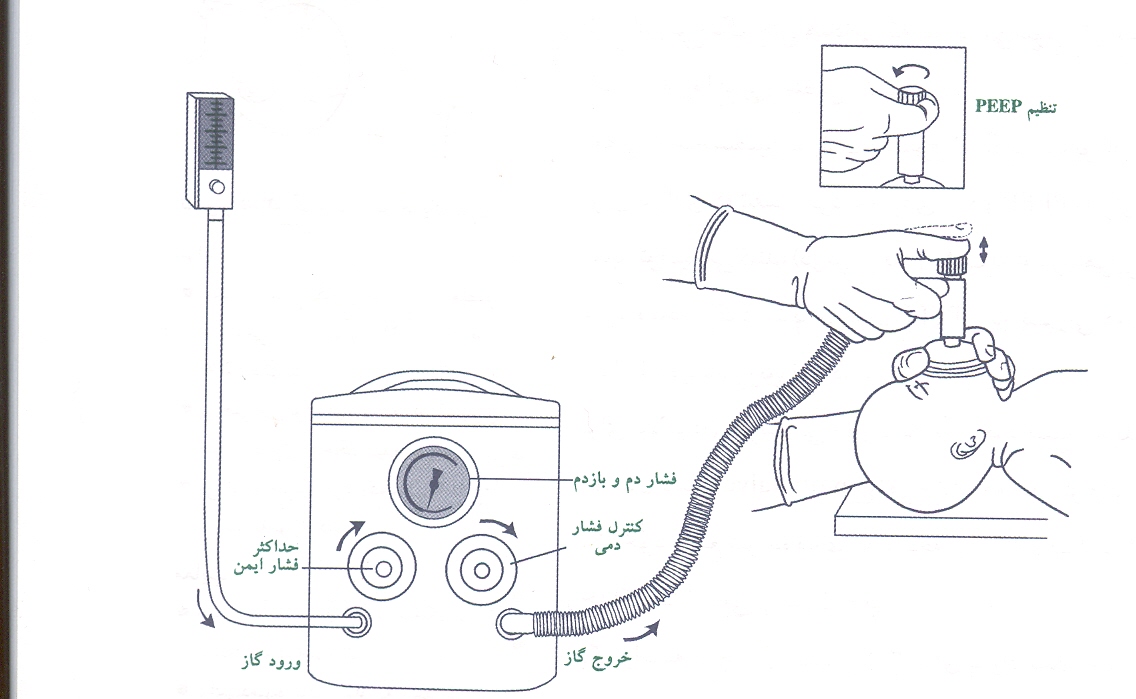 25
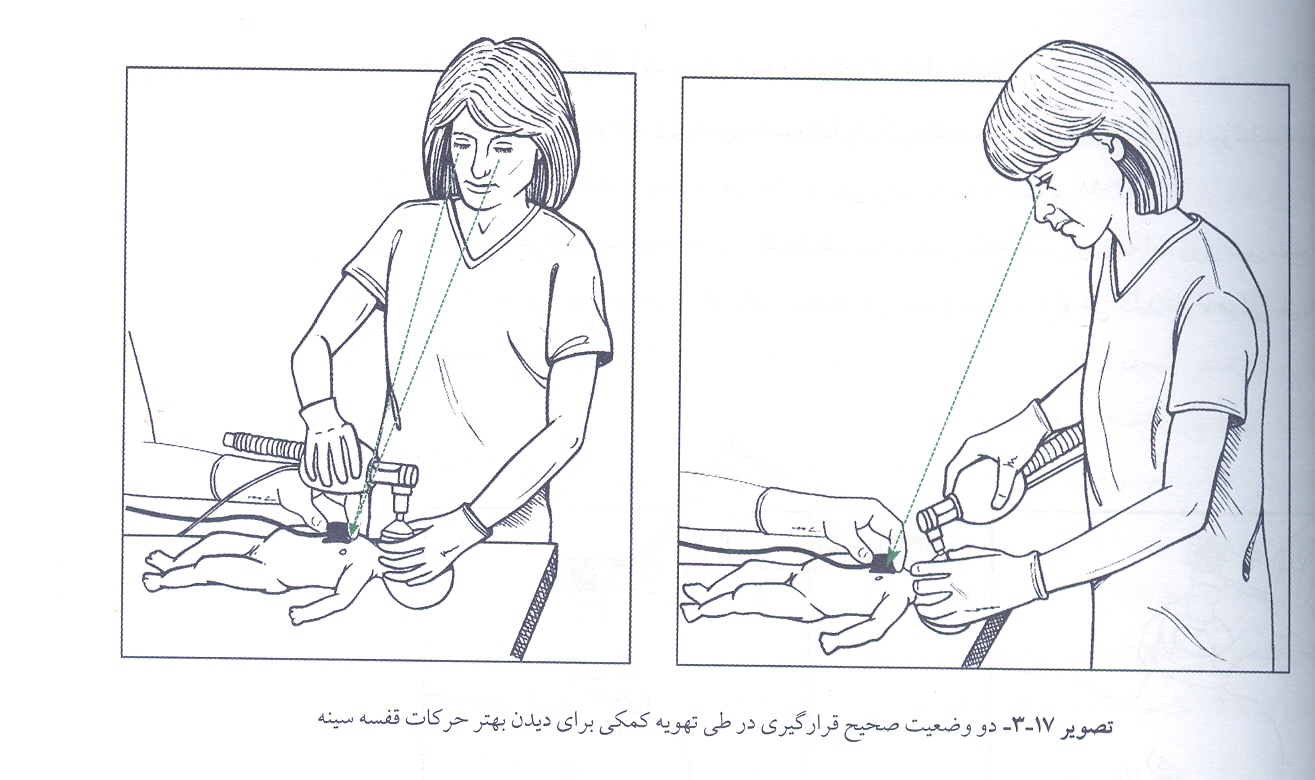 26
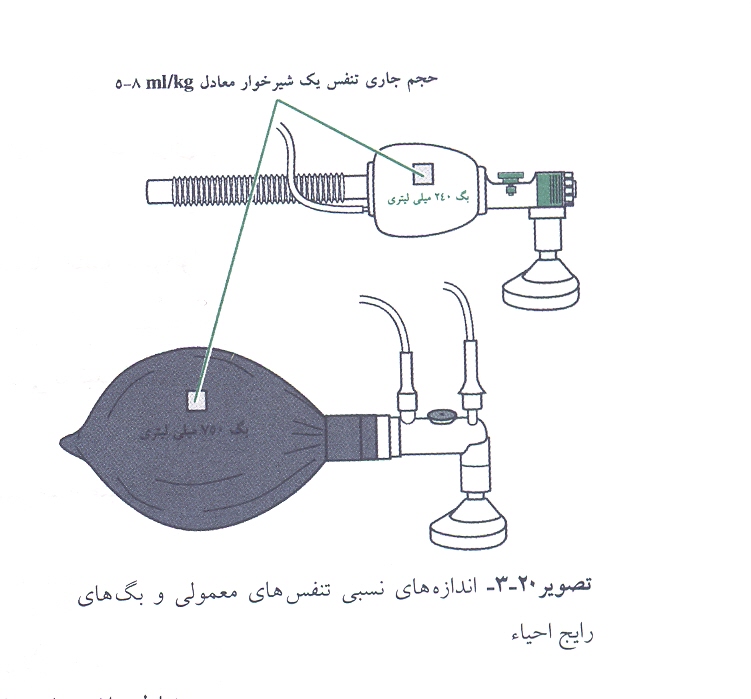 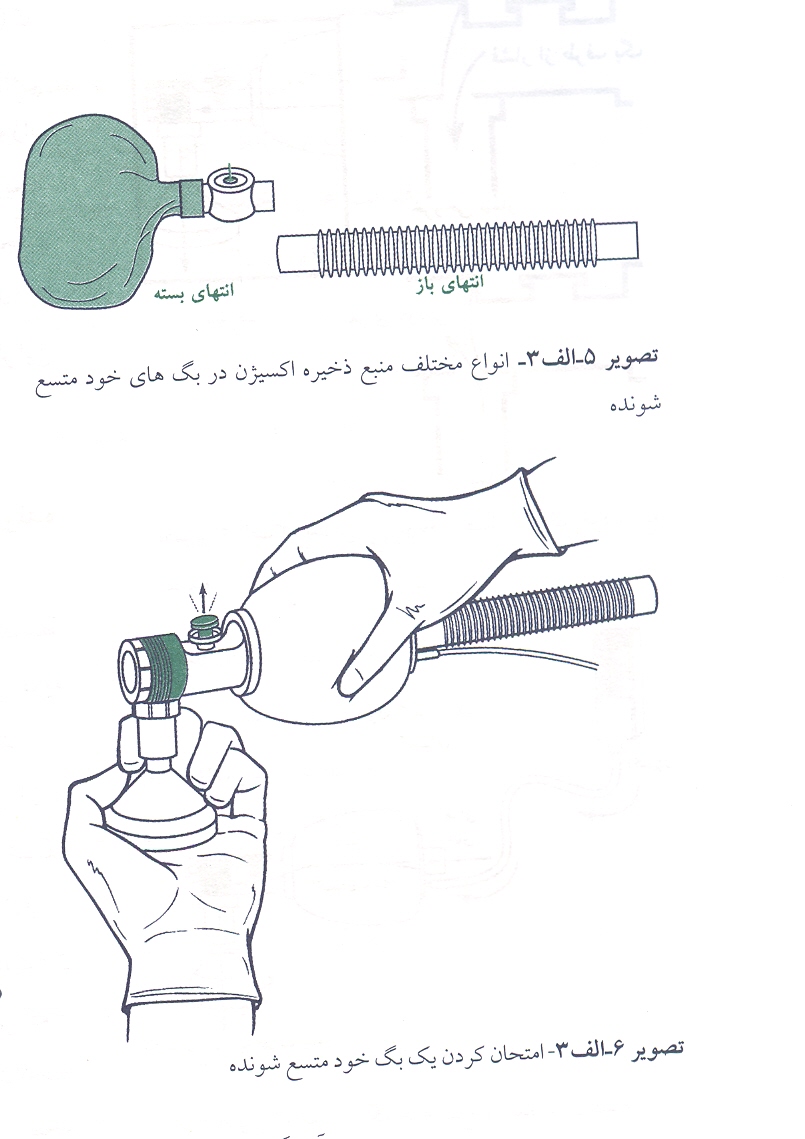 27
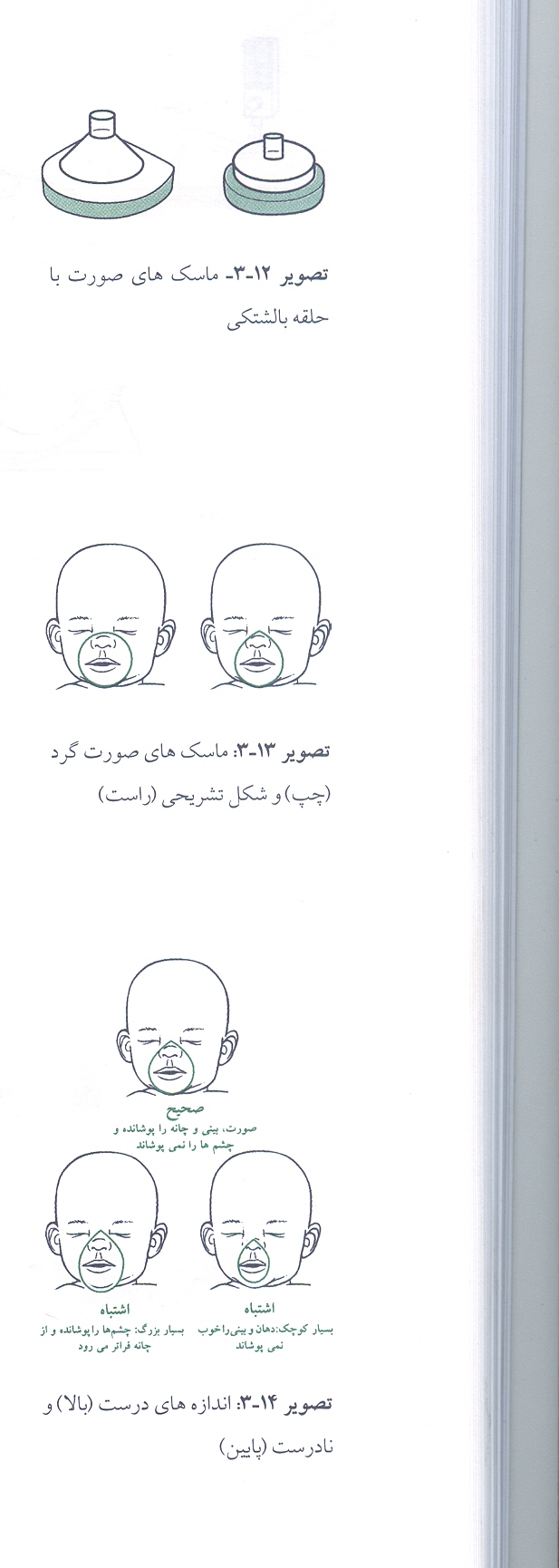 28
چگونگی قرار دادن ماسک روی صورت نوزاد
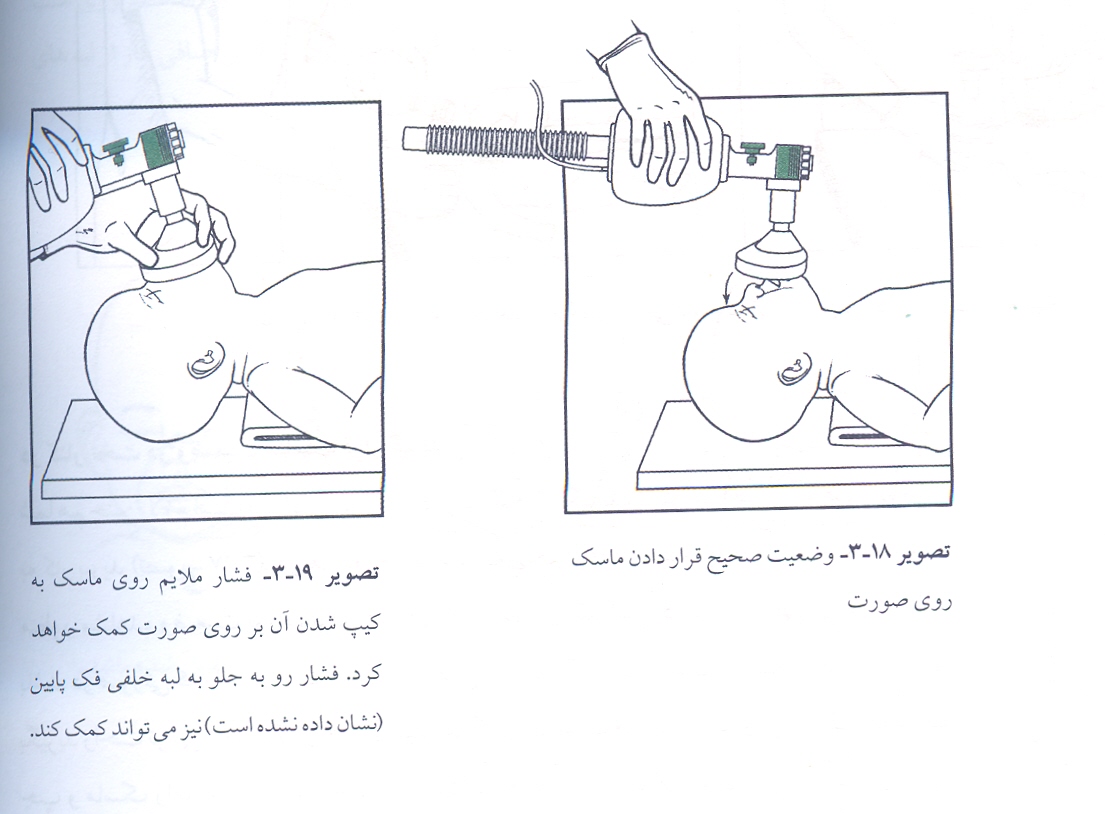 بهترین معیار کیپ شدن ماسک و تهویه مناسب ریه ها ، بهبود ضربان قلب، رنگ و تون عضلانی نوزاد است.
تعداد تنفس در دقیقه
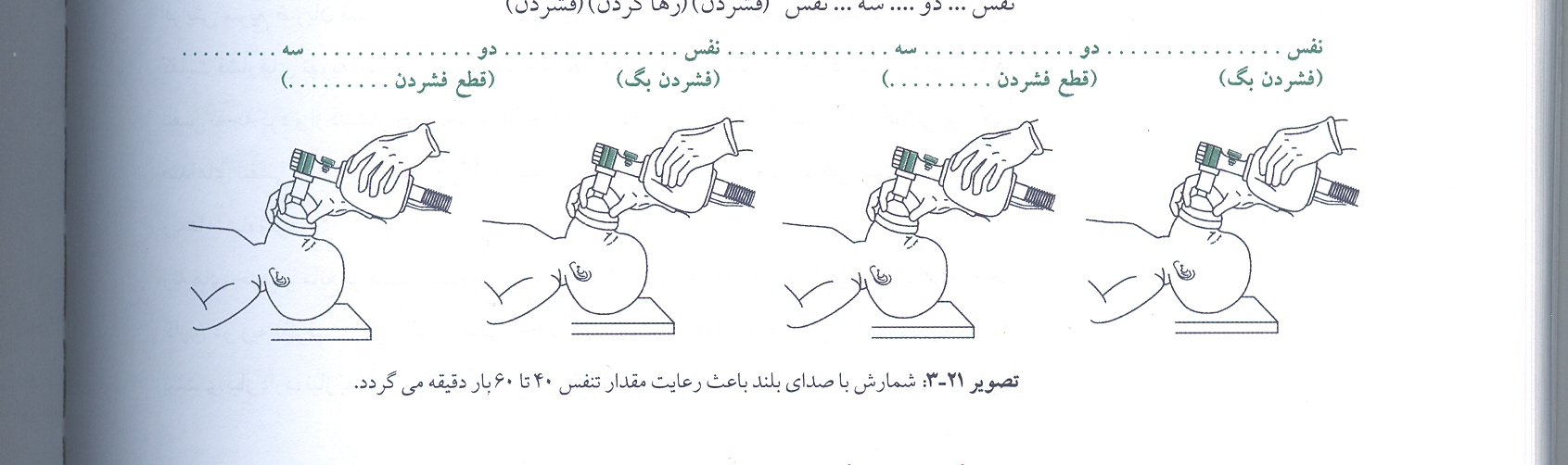 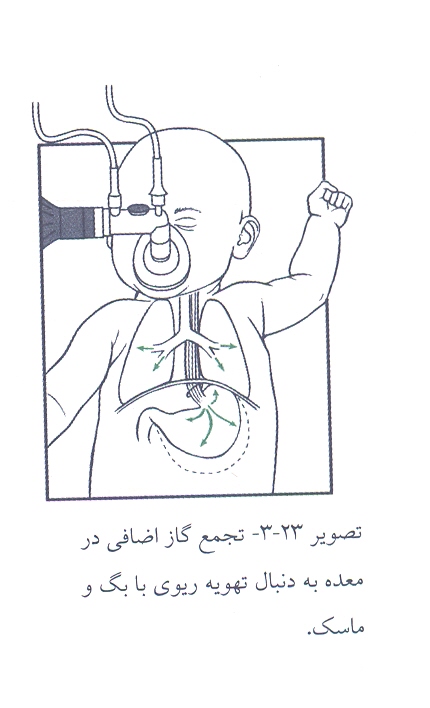 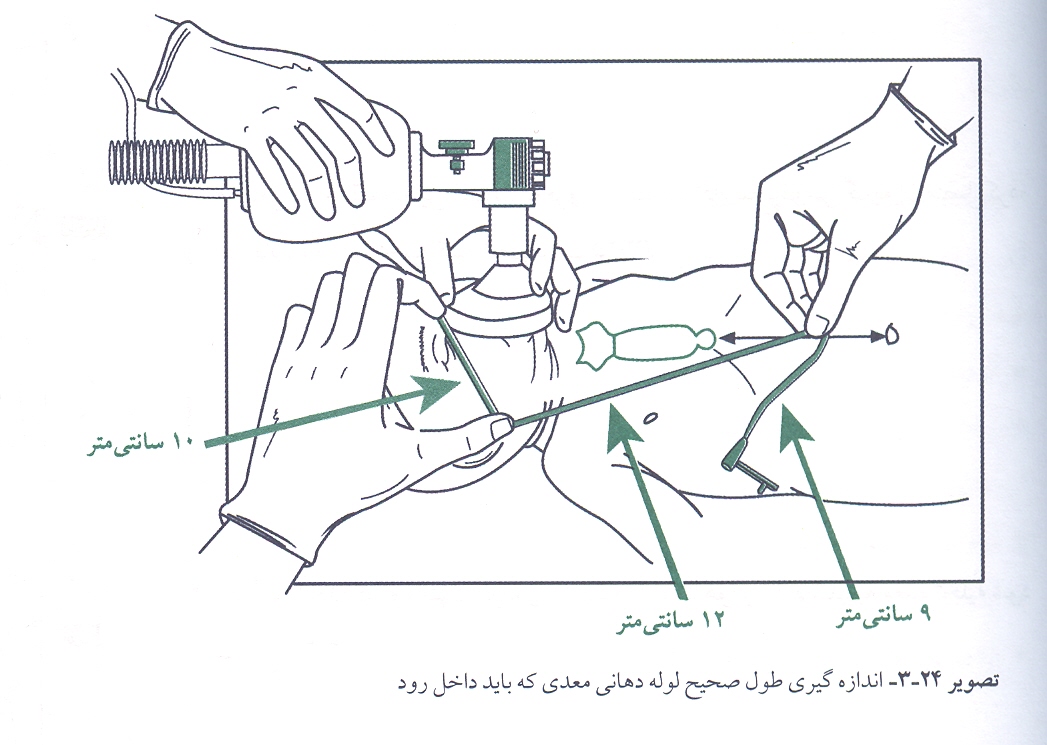 لوله تغذیه شمارهF  8
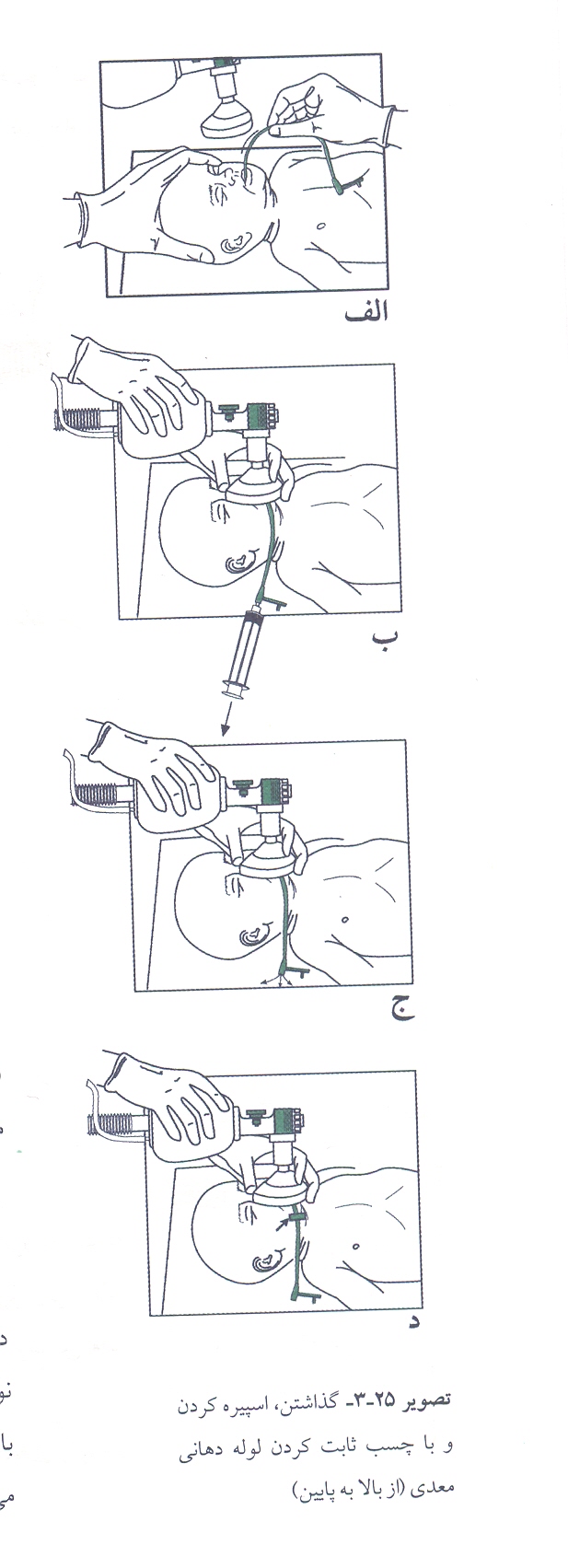 سرنگ 20 سی سی
33
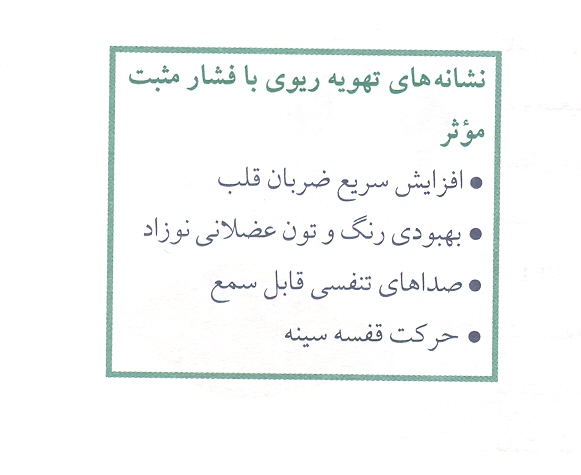 34
در چه مواردی شروع فشردن قفسه سینه ضرورت دارد؟
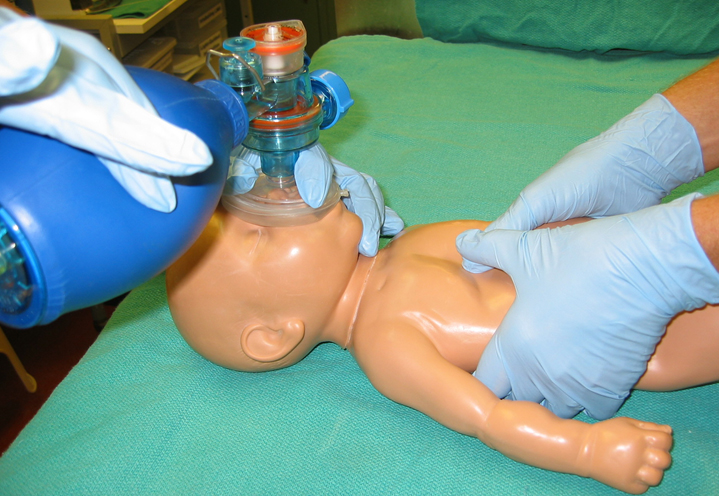 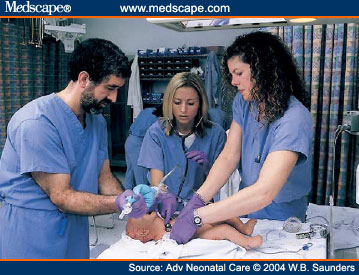 چرا فشردن قفسه سینه را انجام می دهیم؟
 فشردن قفسه سینه چیست؟
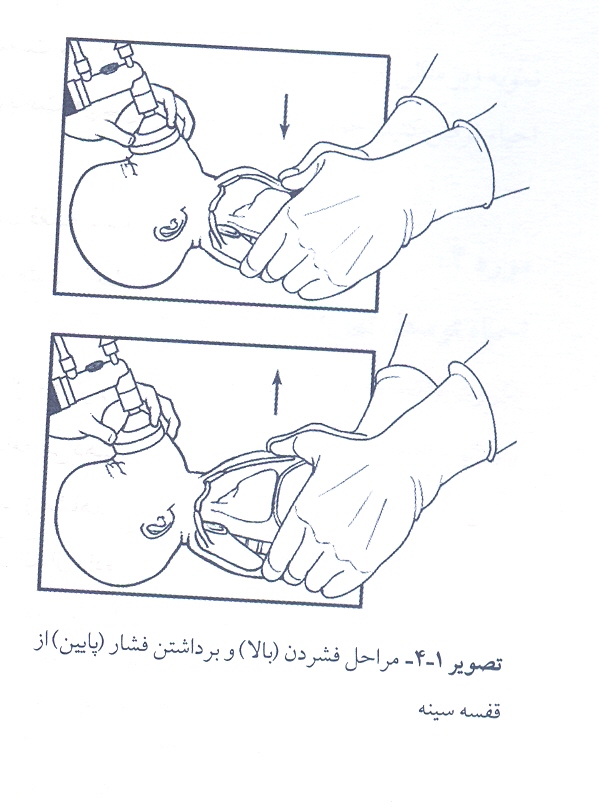 تعداد افراد مورد نیاز برای فشردن قفسه سینه
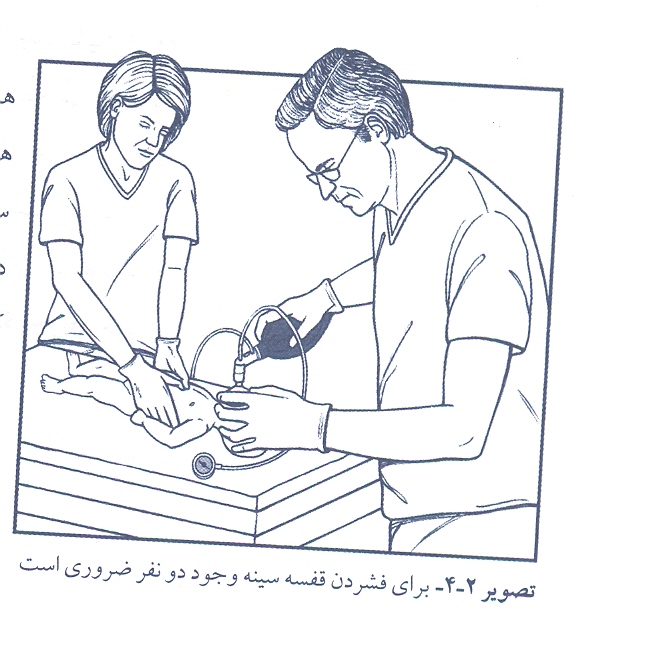 روشهای فشردن قفسه سینه
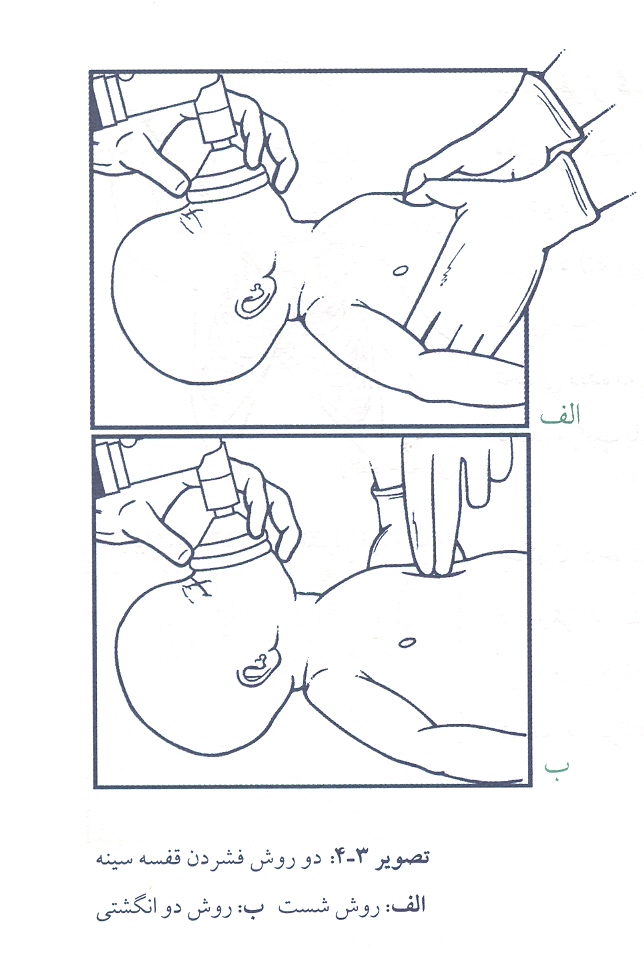 در هر دو روش توجه به نکات زیر ضروری است:
وضعیت بدن نوزاد
ایجاد یک سطح سفت برای حمایت از پشت نوزاد
کشیدگی مختصر گردن به عقب
فشردن قفسه سینه
محل فشار، عمق و تعداد آن در هردو یکسان است.
محل قرار گیری شست یا انگشتان بر روی قفسه سینه
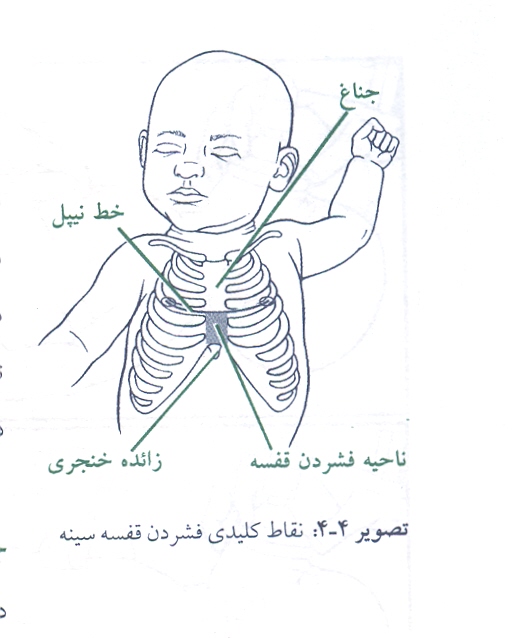 نحوه قرارگیری شست در فشردن قفسه سینه
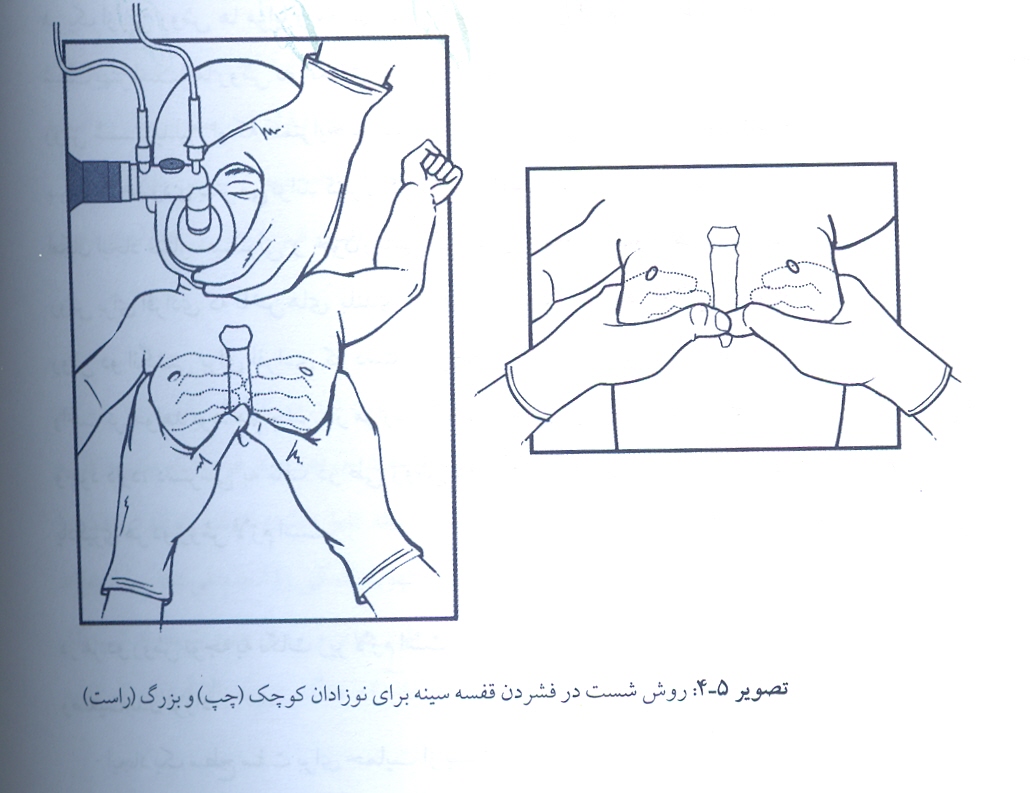 نحوه قرار دادن انگشتان شست
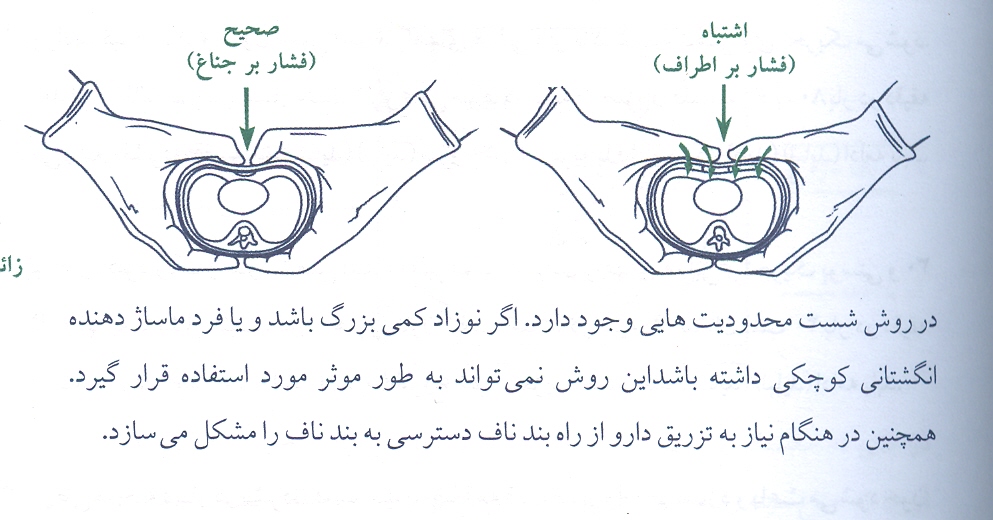 روش دو انگشتی در فشردن قفسه سینه
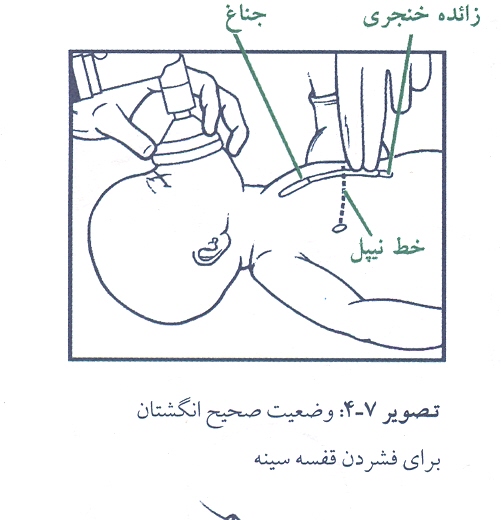 روش دو انگشتی در فشردن قفسه سینه
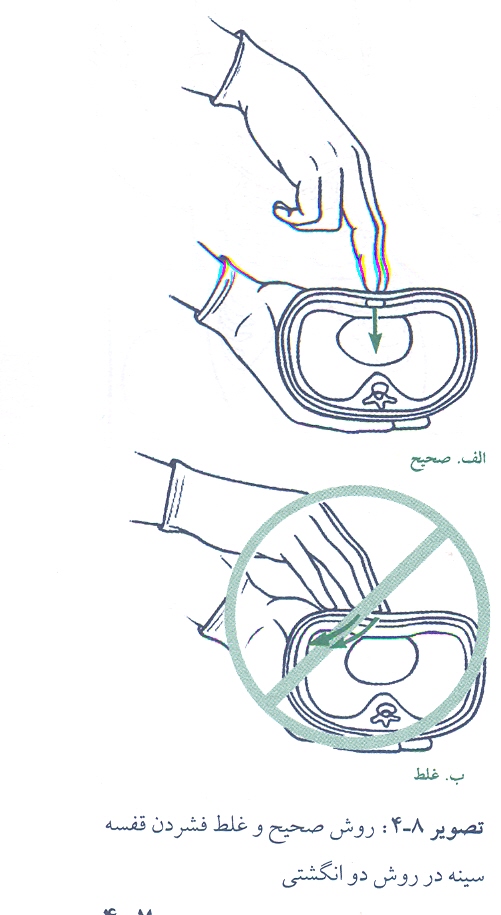 برای فشردن قفسه سینه چه مقدار فشار بکار ببریم؟
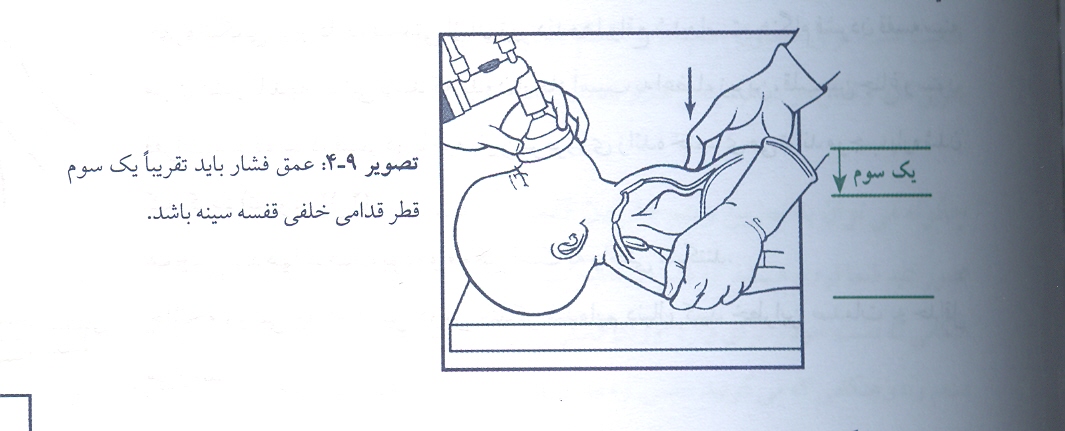 هنگام فشردن قفسه سینه انگشتان یا شست را بر ندارید
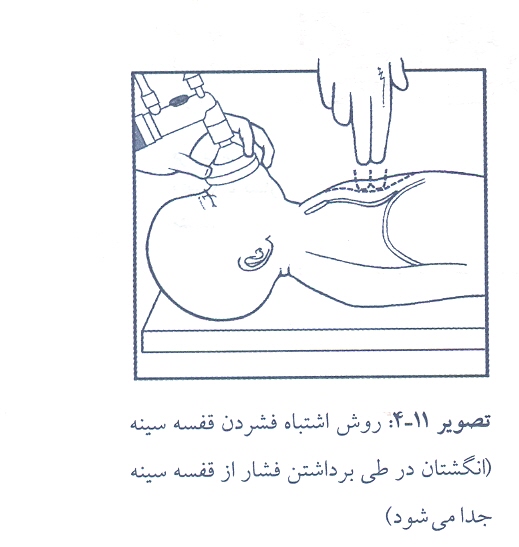 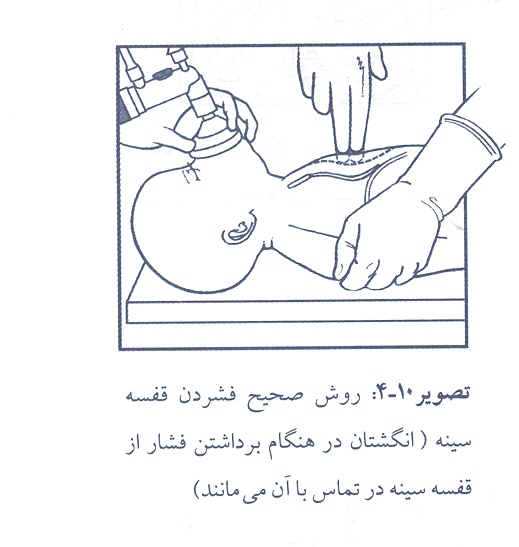 خطرات فشردن قفسه سینه
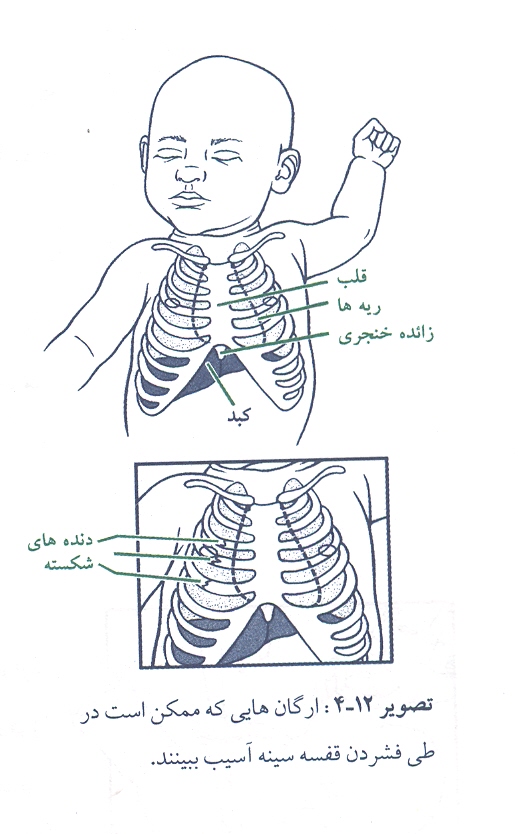 هماهنگی فشردن قفسه سینه با تهویه
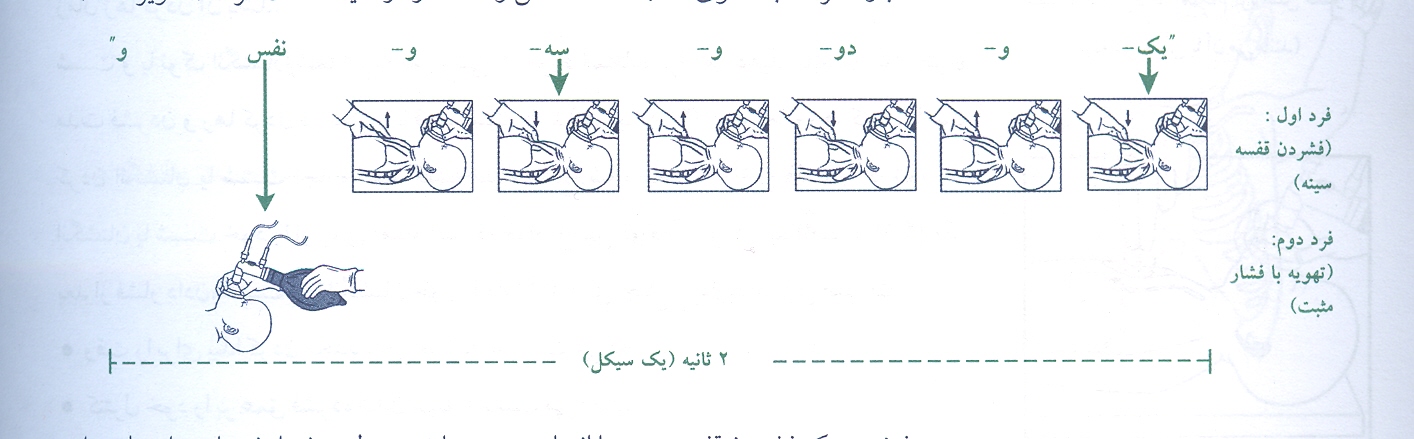 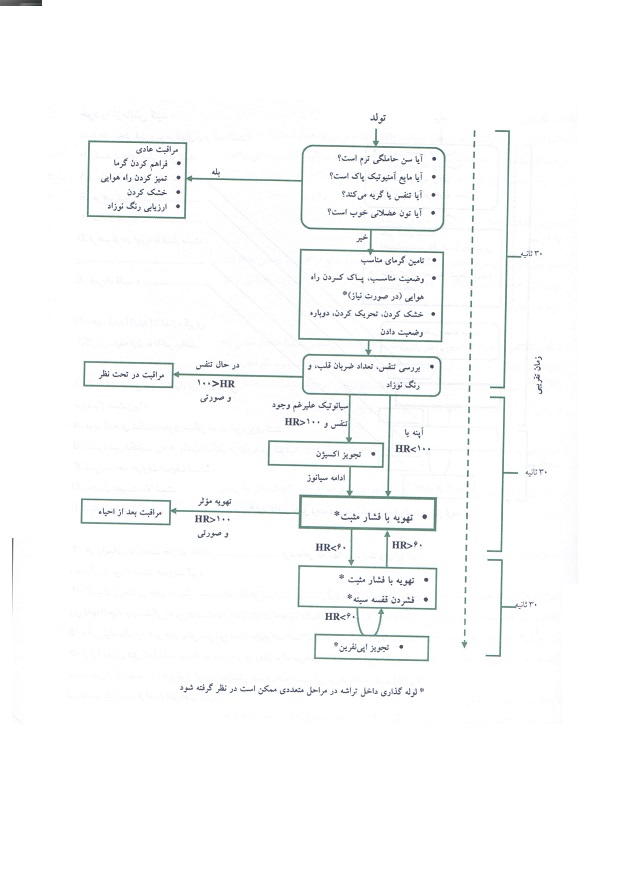 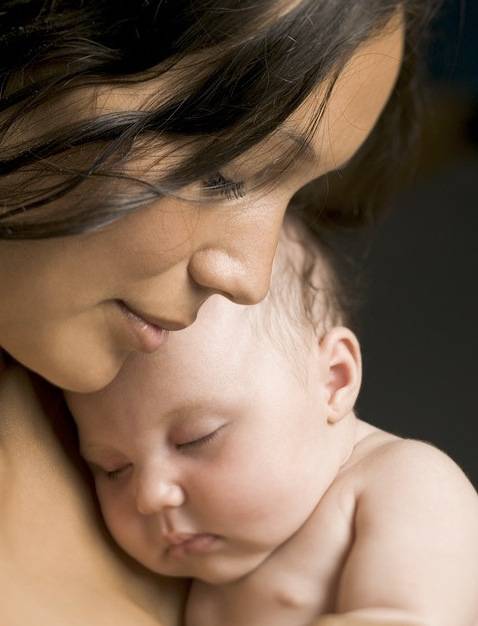 خسته نباشید